Cash Flow Forecasts
P.V. Viswanath
Valuation of the Firm
[Speaker Notes: Use Starbucks for examples]
Cash Flows:The Accountant’s Approach
The objective of the Statement of Cash Flows, prepared by accountants, is to explain changes in the cash balance rather than to measure the health or value of the firm
The Statement of Cash Flows
This is a historical approach.  We will modify this to create a model of cashflows for valuation
[Speaker Notes: This show all cash flows. The objective is to explain changes in the cash balance rather than to measure the health or value of the firm.]
Cash Flows:The Financial Analyst’s Approach
In financial analysis, we are concerned about 
Cash flows to Equity: These are the cash flows generated by assets after all expenses and taxes, after all necessary reinvestment expenditures, and also after payments due on the debt. Cash flows to equity, which are after cash flows to debt but prior to cash flows to equity
Cash flow to Firm: This cash flow is before debt payments but after operating expenses, reinvestment expenditures and taxes.  This looks at not just the equity investor in the asset, but at the total cash flows generated by the asset for both the equity investor and the lender. 
These cash flow measures can be used to value assets, the firm’s equity and the entire firm itself.
[Speaker Notes: Cash flows to debt: interest payments, new debt issues, debt repayments
Cash flows to equity: dividends, stock buybacks, new stock issues]
Free Cashflows to the Firm
Free Cashflows to the firm (FCFF) are defined as cashflows available for distribution to (all) the stakeholders of the firm without impairing the long-run profitability of the firm.
Free Cash Flow to Firm = EBIT (1-t) – Net Reinvestment where
Net Reinvestment = Incr in Non-cash Working Cap + Cap Exp – Depreciation
We do not take into account the tax benefit of interest in computing FCFF because the tax benefit of interest is accounted for in the discount rate.
[Speaker Notes: In the last formula, we add back Int(1-t) because that’s what’s been deducted in the computation of Net Income after taxes.]
Free Cashflows to the Firm
We can compute historical, i.e. ex-post FCFF by using information in the Statement of Cashflows: 
FCFF = Cashflow from Operations + Interest (1-t) – Capital ExpendituresNote that Cashflows from Operations already include changes in working capital so we do not need to subtract this out again.  However,
They also include interest as a negative flow, so we add it back
CFO does not consider changes in cash, so we don’t have to make any adjustment to CFO for changes in cash.
For valuation purposes, we need forecasts of these quantities and the disaggregated model is more useful.
The value of the firm is the discounted present value of cashflows to the firm + any cash position that the firm might have.  Cash is considered separately because it is usually interest bearing and its present value is simply its current value.
[Speaker Notes: FCFF = Cashflow from Operations + Interest (1-t) – Capital Expenditures
We might argue that it should be 
FCFF = Cashflow from Operations + Interest (1-t) – Capital Expenditures – Net Short Term Debt paid
That is, we should subtract out Net Short Term Debt paid because we’re treating short-term debt differently from long-term debt; we treat the firm as the sum of long-term debt and equity – that is, we net out current liabilities against current assets, to get Working Capital on the assets side of the balance sheet.  And Cashflow from Operations does not include adjustment for changes in short-term debt.

However, short-term debt is often just the current portion of long-term debt and it doesn’t make sense to treat this differently from the non-current portion of long-term debt.  Hence, it’s simpler to not take out the short-term debt from Cashflow from Operations.

We might also think that changes in cash should be added back to CF from operations; however, CF from operations does subtract out changes in other current assets – but not changes in cash; so we don’t need to add back changes in cash.]
Cashflows to Equity
Free Cash Flow to Equity (FCFE) is another cashflow measure that focuses on cash flows to equityholders alone.
FCFE = Net Income + Depreciation – (Change in noncash Working Capital) – Capital Expenditures – Net Debt Paid.
FCFE can also be computed (as an historical quantity) from the statement of cashflows as
FCFE = Cashflow from Operations – Capital Expenditures – Net Debt paid (short-term and long-term)
If there are other non-common stock securities, cashflows associated with them, such as preferred dividends are also subtracted.
The value of common equity is the discounted present value of free cashflows to equity plus current cash.
[Speaker Notes: FCFE = Cashflow from Operations – Capital Expenditures – Net Debt paid (short-term and long-term) + Changes in Cash.
We have to subtract out Net short-term debt paid, as well because this is not considered in the Cashflow from Operations part of the Statement of Cashflows.]
Basic FCFE model
Free Cashflow to Equity = 
Net Income
Plus Depreciation
Less Capital Expenditures
Less Change in Non-Cash Working Capital
Plus Net Cash Inflow from Borrowings
Computation of Historical FCFE
Compute these quantities for the historical time period for which data is available.
Do it for the firm and do it for competitors (competitors or comparable firms might be important, if there’s not enough data for the firm)
How to deal with Cash
Assumption: Forecasts derived from these estimates will generate the value of the firm’s equity (other than cash).  Hence we need to add back the value of cash.
A better approach is to figure out the value of cash required as part of working capital; this is often computed as 2% of revenues – the remainder is excess cash.  In this approach, cash needs would be budgeted as part of working capital.  Then, only excess cash would be added back.
Net Inc or Revenues and Costs?
Each of the components now need to be forecast.
We could forecast Net Income directly; however, it often makes sense to look at a more comprehensive model for Net Income
Net Income = (Revenues less Costs) less Interest less Taxes
The drivers for Revenues and Costs could be different, so it would be necessary to model these differently.
Net Income and Revenues
For SBUX, over the period 1998 to 2007, Net Income seems to be a relatively constant multiple of Revenues, after adjusting for fixed costs
NI = -36975 + 0.0777 Revenue
CapEx & Depreciation
We see that Capex can be related better to Revenues, rather than to Net Income; hence it might make sense to forecast Revenues and Costs separately.
Depreciation can be related to Capital Expenditures (looking at the model, we see that depreciation is about half of capital expenditures).  
If we were simply replenishing capital stock, then we’d have depreciation equal to capital expenditures.  Hence this assumption implies that assets will be growing; this is appropriate, as long as we have a growing firm.  
Once the firm stops growing, this may not be appropriate.
Keep in mind that our analysis is in nominal dollars.
Capex and Revenues
Capex seems to depend on Revenues for SBUX over 1996-2007.
However, for higher levels of Revenue, the required levels of capex seem to be proportionately higher.
Change in Non-Cash Working Capital
What are the drivers for non-cash working capital?
What are the components of non-cash working capital?
Accounts Payable
Accounts Receivable
Cash in hand
Short-term borrowings
Change in Non-Cash Working Capital
It may make more sense to look at the drivers for the different components separately
On the other hand, an outside analyst may not have enough information to make the analysis at this level.  
If so, it may be necessary to analyze changes in non-cash working capital as a function of change in Net Income or change in Revenues.
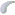 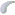 Forecasting Noncash WC
Noncash Working Capital for SBUX seems to depend on Gross Margin or Net Margin
Forecasting NonCash WC
Working Capital or Debt
Should short-term borrowings be considered debt or should they be included in Working Capital?
If the borrowing has an explicit interest cost, then put it in debt, if not leave it in Working Capital.
If there is an explicit interest cost, it can be factored into the cost of capital more easily
Cashflow from Creditors
In order to compute this, we need to look at the firm’s capital structure and figure out whether it has enough debt, right now, or too much debt.
Look at the capital structure of other firms in the industry
How will its capital structure change, going forward?
If its current leverage is too low relative to target, it would, want to gradually step up debt issuance until it reaches target leverage.  
We need to look at issuance costs: it may make sense to wait and then issue a lot of debt at a time to save on the fixed issuance costs.